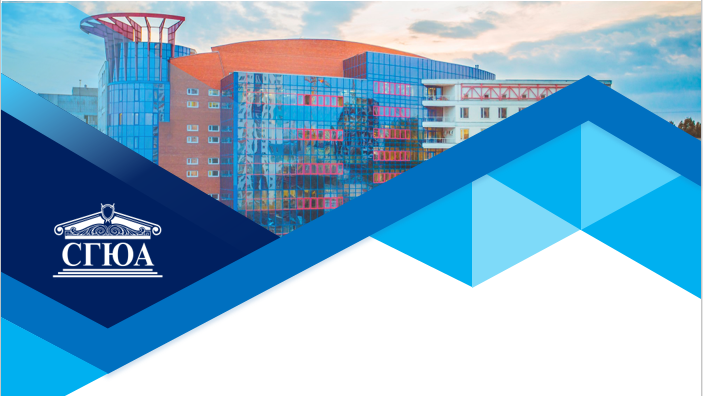 ПРЕЗЕНТАЦИЯ 
ЭЛЕКТИВНОЙ ДИСЦИПЛИНЫ

«КОНСТИТУЦИОННО-ПРАВОВЫЕ ОСНОВЫ ЗАЩИТЫ НАЦИОНАЛЬНЫХ ИНТЕРЕСОВ РОССИИ В СФЕРЕ ЭКОНОМИКИ»
Кафедра конституционного права имени профессора Исаака Ефимовича Фарбера
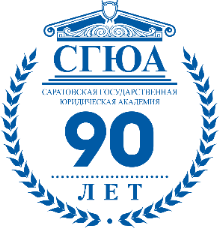 Цель освоения дисциплины
усвоение системы знаний о механизме защиты экономических национальных интересов России, включающего в себя правовое регулирование, субъекты, объекты и способы защиты, а также применение их в практической деятельности.
Эти знания позволят студентам свободно ориентироваться в сфере экономики с целью защиты национальных интересов России, содержащихся в Конституции РФ.
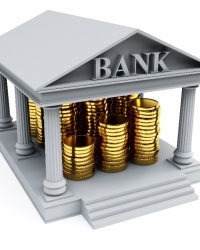 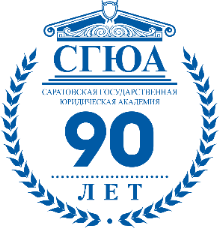 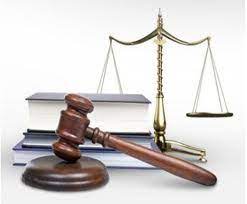 Задачи дисциплины
формирование знаний о национальных интересах России;
формирование и закрепление знаний по основополагающим проблемам обеспечения национальных интересов России в сфере экономики;
формирование и закрепление навыков использования теоретических знаний при разрешении конкретных правовых ситуаций.
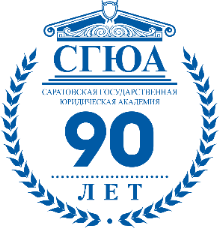 Для кого предназначена дисциплина?
обучающиеся направления подготовки 40.03.01 Юриспруденция:
гражданско-правовой профиль, 
прокурорско-следственный профиль, 
судебно-адвокатский профиль, 
следственно-судебный профиль, 
уголовно-правовой профиль
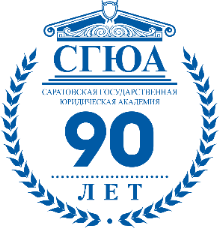 Что изучается в ходе освоения дисциплины?
понятие, история возникновения и развития национальных интересов России;
реализация экономических интересов во внутренней и внешней политике РФ;
способы формирования национальных интересов России (Президентом РФ, Федеральным Собранием РФ, Конституционным Судом РФ, общественными объединениями);
Защита национальных интересов России в экономической сфере Советом безопасности РФ, Правительством РФ, Министерством экономического развития РФ, Центральным банком РФ, судами, органами прокуратуры, Уполномоченным по защите прав предпринимателей;
Защита экономических интересов России на международной арене.
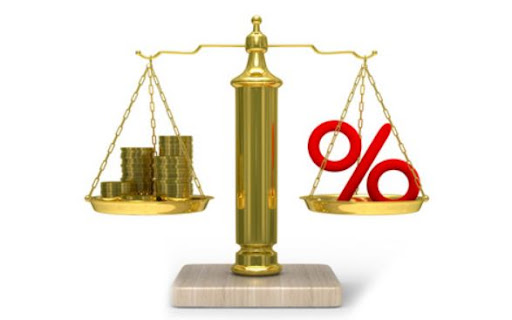 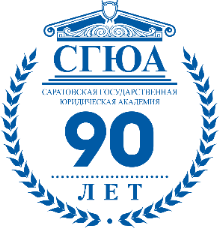 Тематический план дисциплины
Тема 1. Конституционные основы национальных интересов России
Тема 2. Национальные интересы в основах экономического строя России 
Тема 3. Способы формирования национальных интересов России в сфере экономики 
Тема 4. Способы защиты экономических интересов Российской Федерации
Тема 5. Защита экономических интересов России на международной арене
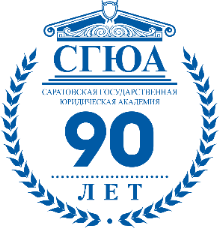 Как будут проходить занятия?
Теоретические опросы
Практикоориентированные задачи
Дискуссии
Круглые столы
Рефераты
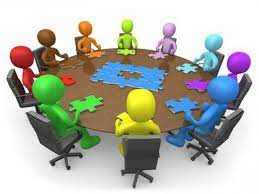 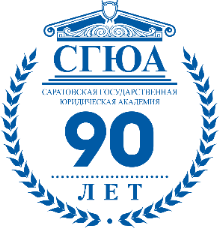 Значение дисциплины для дальнейшего обучения
Основные положения дисциплины могут быть использованы в дальнейшем при изучении следующих дисциплин:
 Проблемы теории государства и права;
Судебная защита конституционных прав и свобод;
Конституционно-правовые основы законотворческого процесса в России;
Административная ответственность;
Правовые основы информационной безопасности.
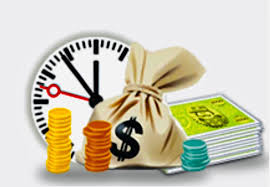 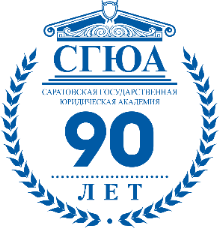 Значение дисциплины для практической работы юриста
Возможность знать российское и международное законодательство в сфере обеспечения и защиты национальных интересов России в целом и в сфере экономики в частности;
Умение высказывать и обосновывать свою позицию по вопросам, касающимся экономического и социально-политического развития общества, конституционности принимаемых решений, гуманитарных и социальных ценностей; использовать экономические и правовые знания для анализа социально значимых проблем и процессов, решения социальных и профессиональных задач; принимать решения в сфере экономической безопасности государства, обосновывать их.
Получение навыков использования различных социально-экономических и правовых методов для анализа тенденций развития современного общества и решения профессиональных задач в сфере национальных экономических интересов государства; сбора, систематизации и самостоятельного анализа информации о социально-политических, экономических и конституционно-правовых процессах в Российском государстве; делать выводы, применять их в профессиональной деятельности.
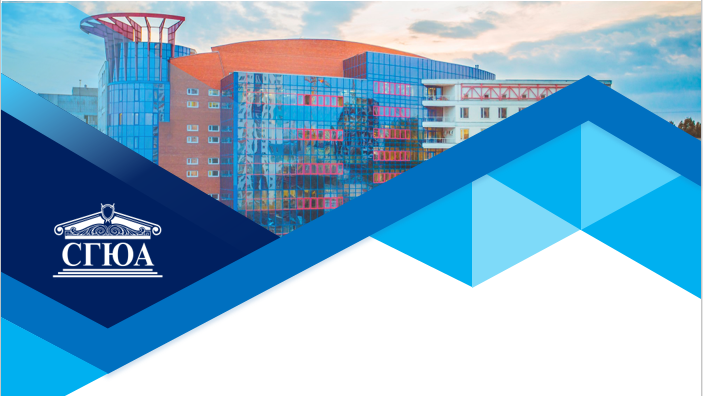 СПАСИБО ЗА ВНИМАНИЕ!